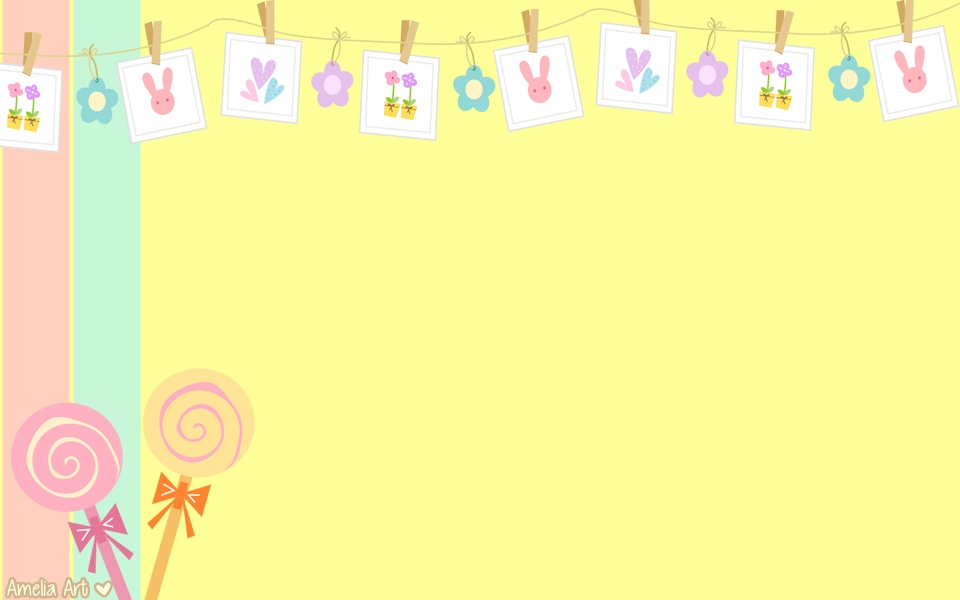 Peribahasa Melayu
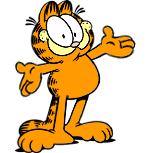 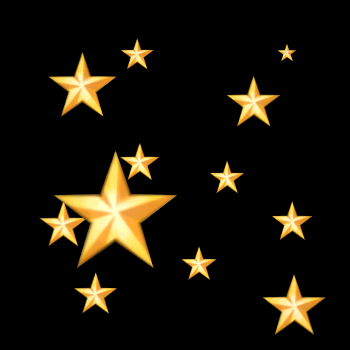 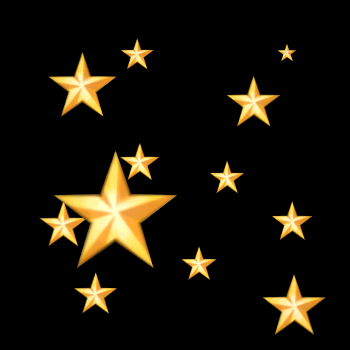 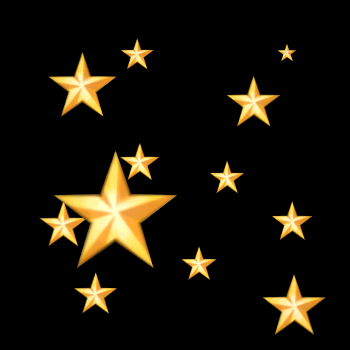 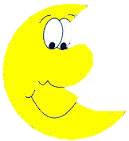 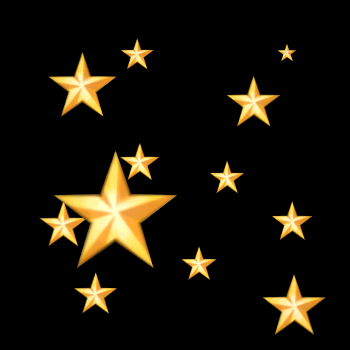 Seperti bulan dipagari bintang
Maksud: 
Seorang gadis yang cantik, dikelilingi pula oleh gadis-gadis cantik yang lain akan kelihatan lebih cantik lagi gadis itu
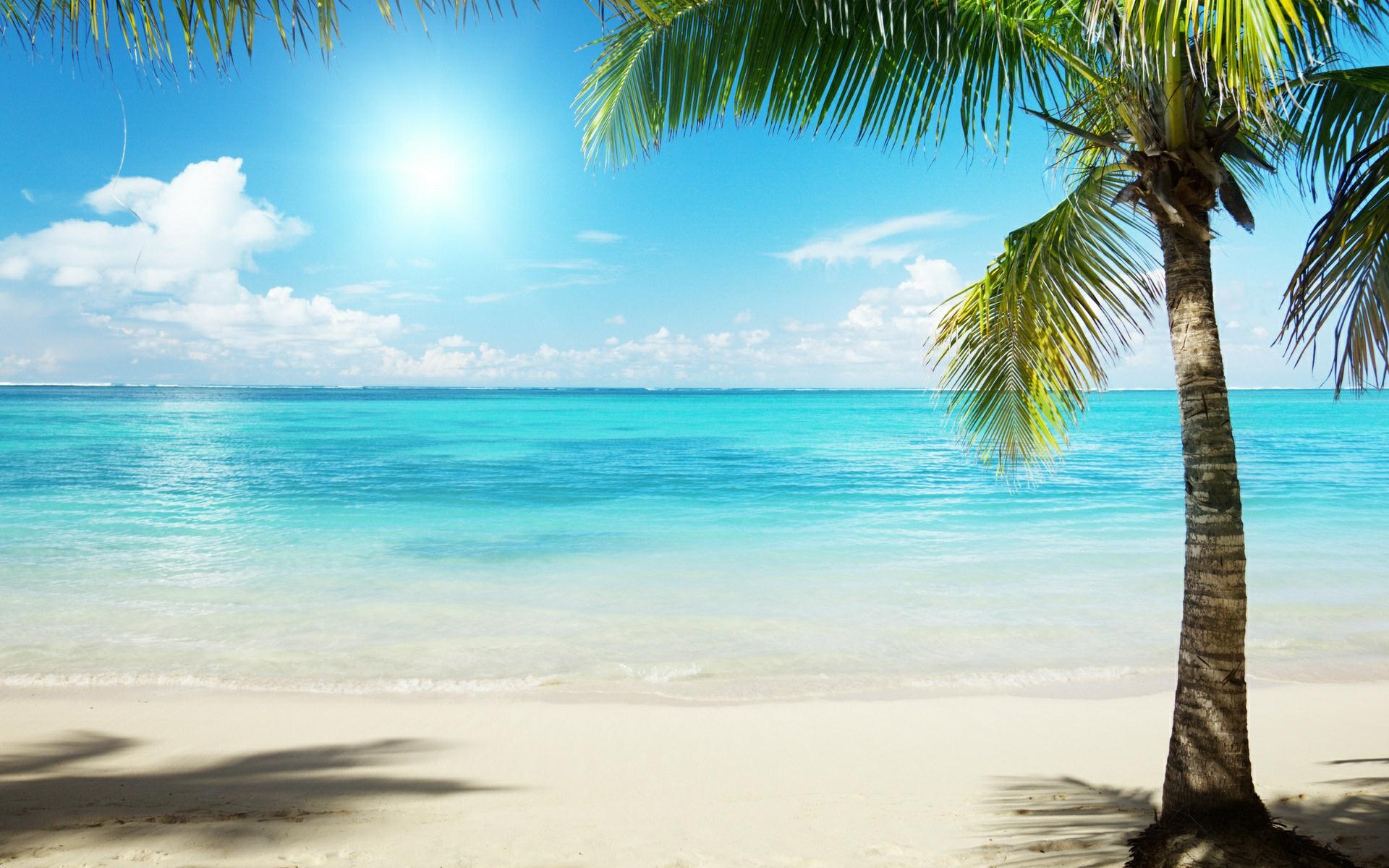 Seperti ketam menyuruh anaknya berjalan betul
Maksud: 
Orang yang menyuruh orang lain berbuat baik, tetapi diri sendiri tidak betul
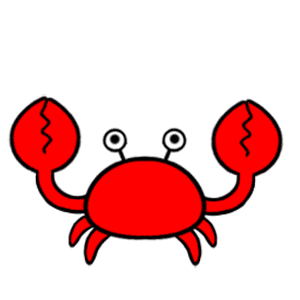 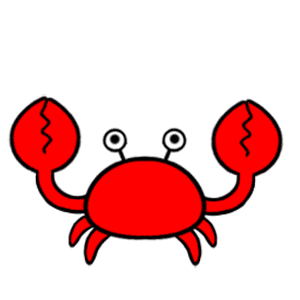 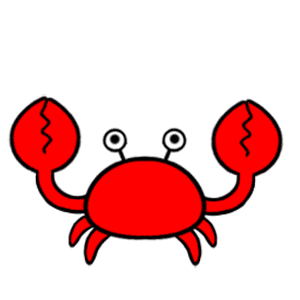 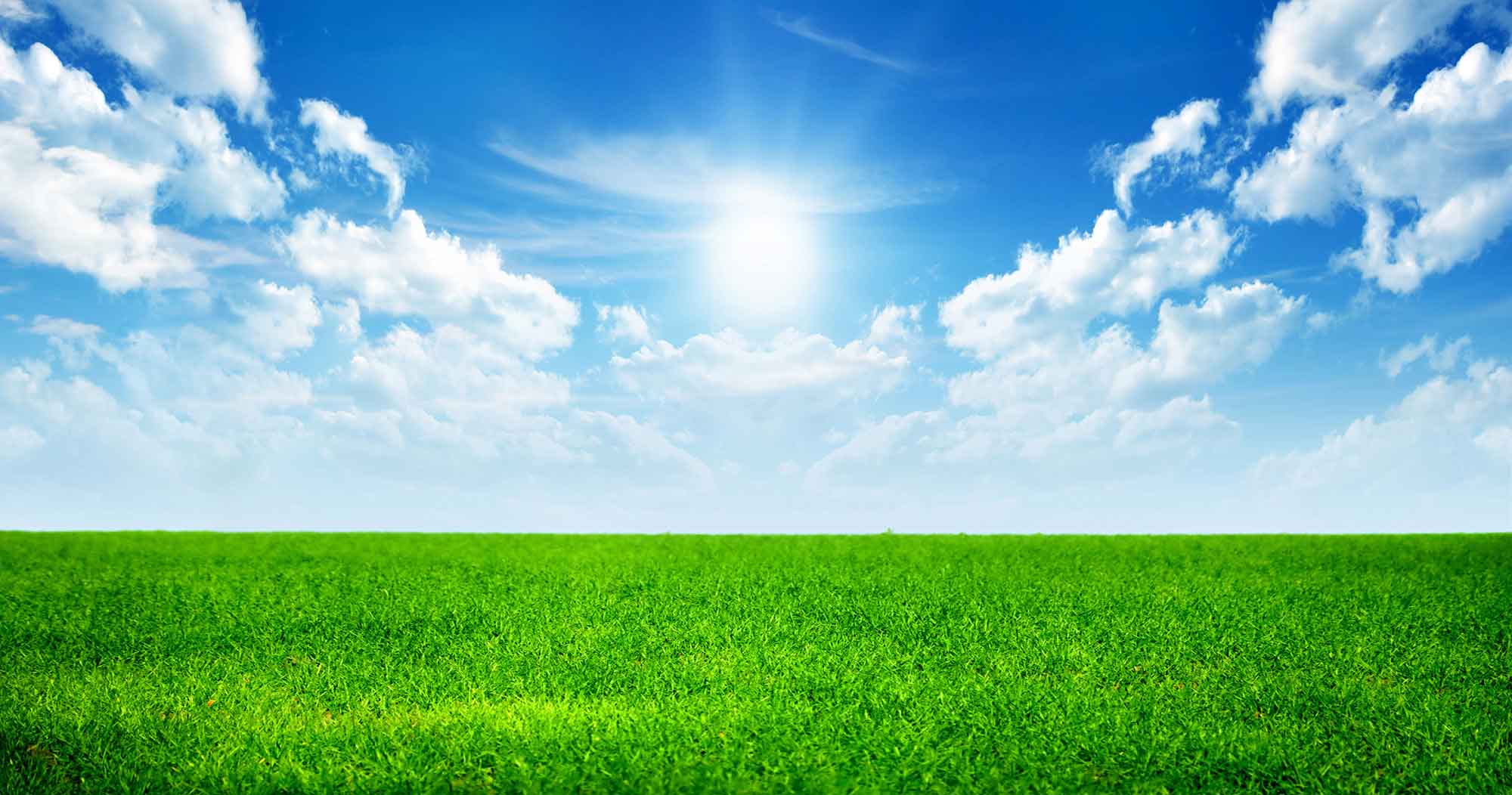 Seperti ayam disambar helang
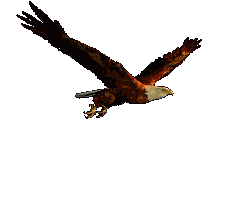 Maksud: 
Orang yang hilang dengan tiba-tiba
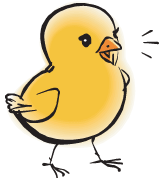 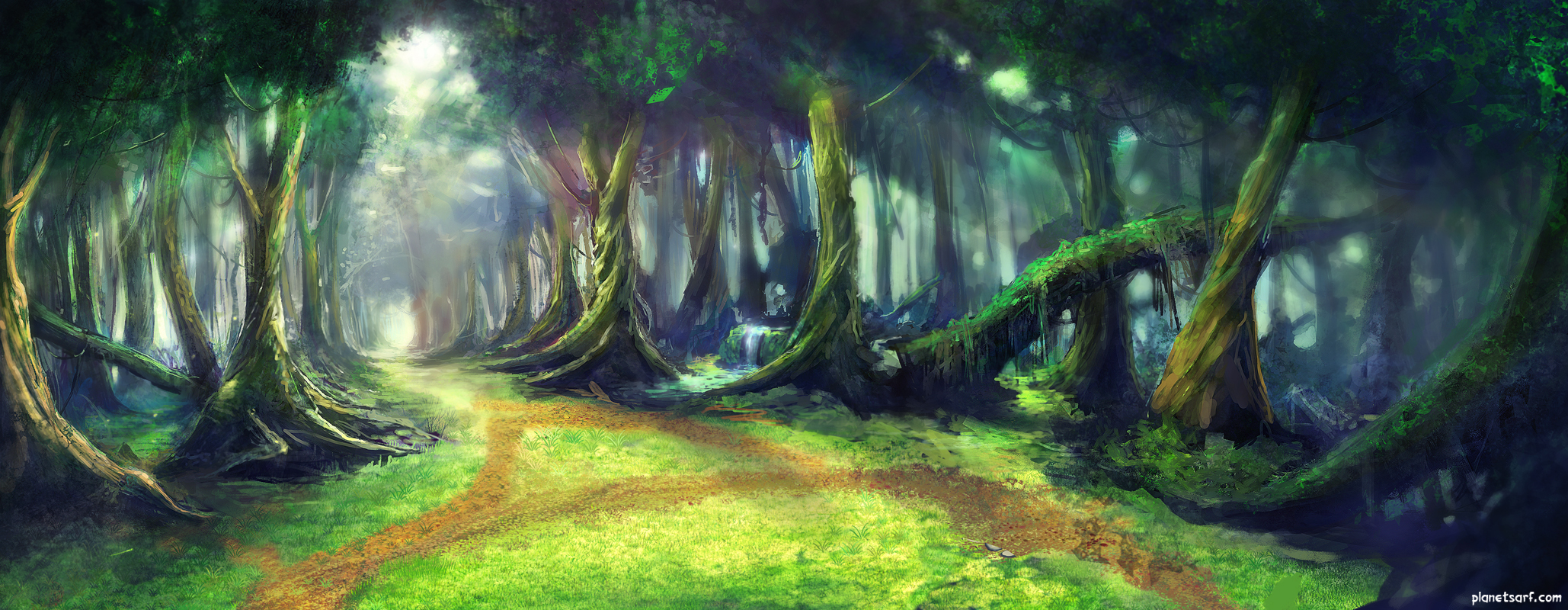 Bagai kera mendapat bunga
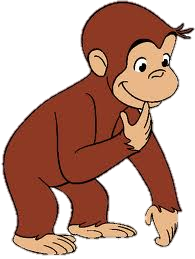 Maksud:
Orang yang mendapat sesuatu barang, tetapi tidak tahu bagaimana hendak menggunakan barang itu
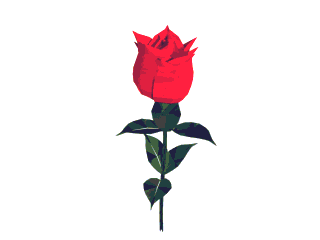 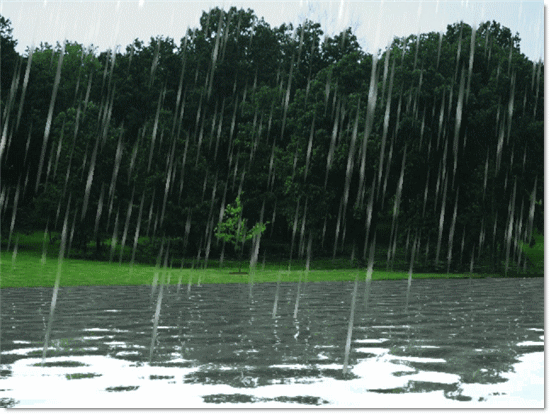 Bagai cendawan tumbuh selepas hujan
Maksud:
Terlalu banyak pada sesuatu masa.
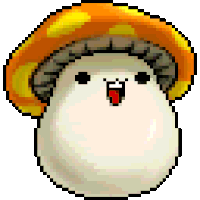 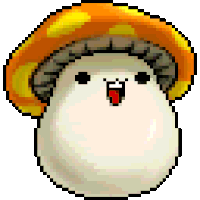 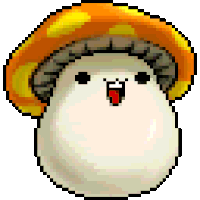 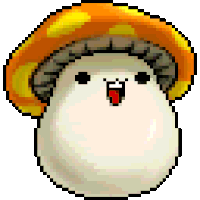 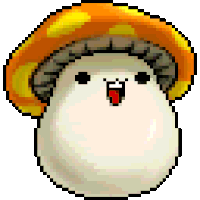 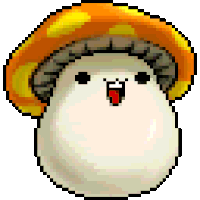 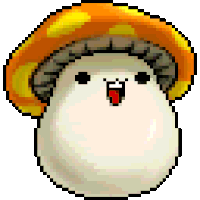 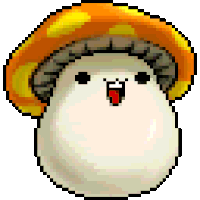 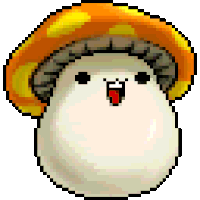 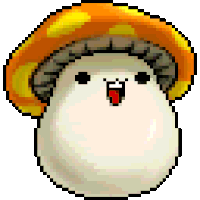 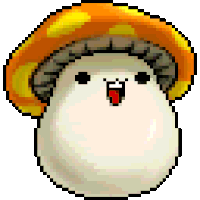 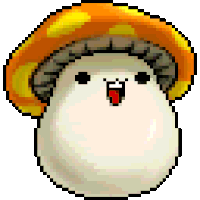 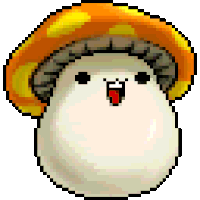 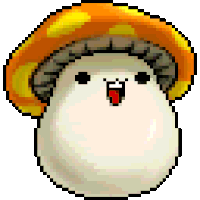 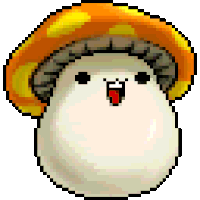 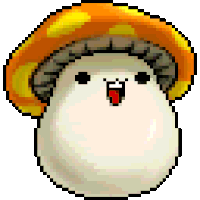 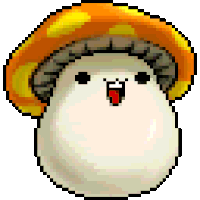 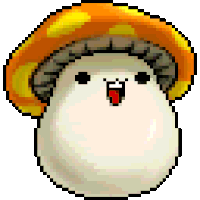 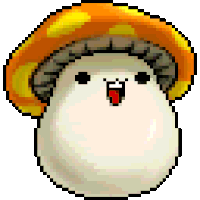 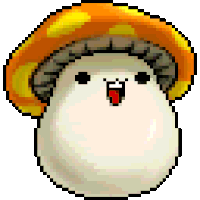 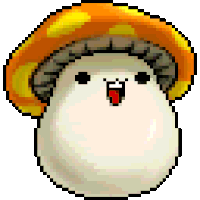 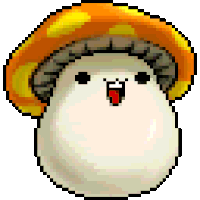 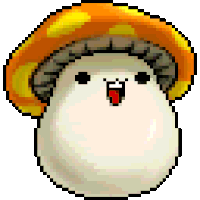 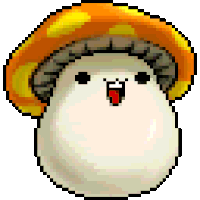 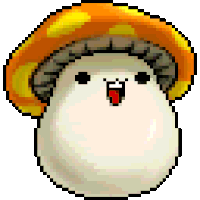 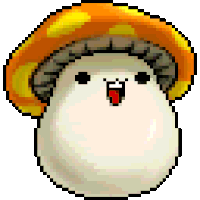 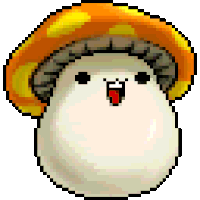 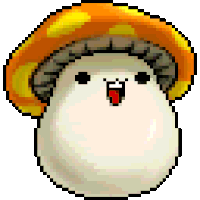 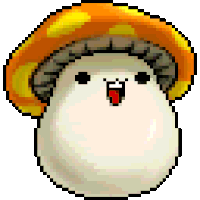 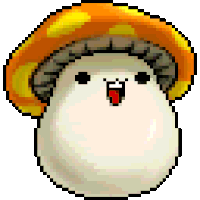 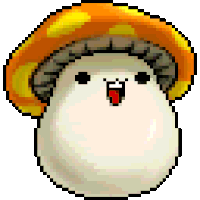 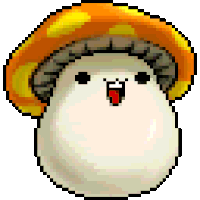 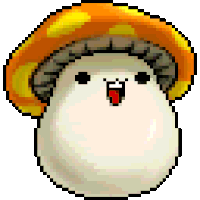 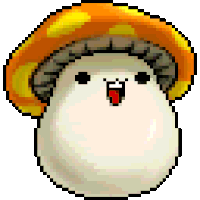 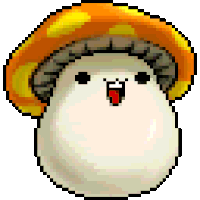 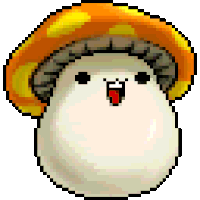 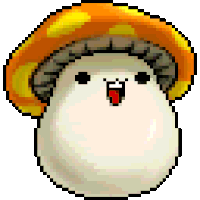 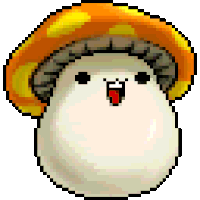 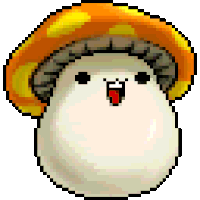 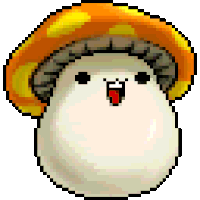 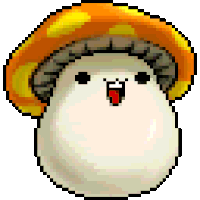 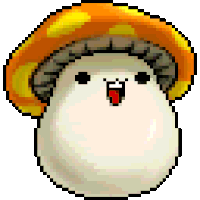 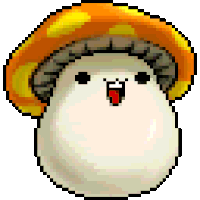 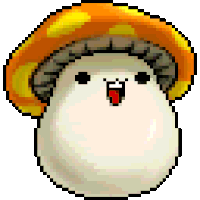 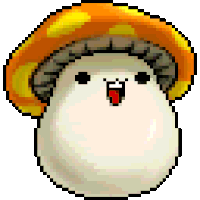 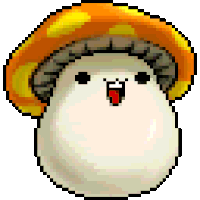 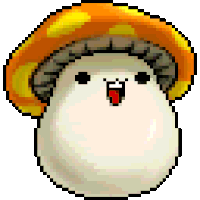 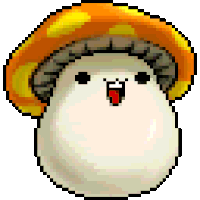 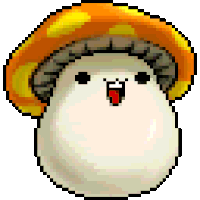 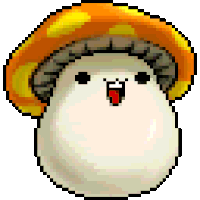 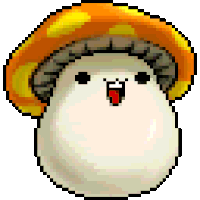 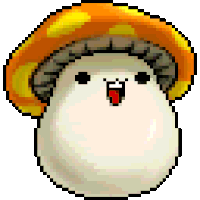 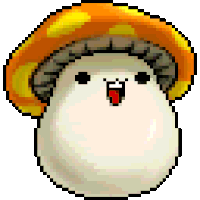 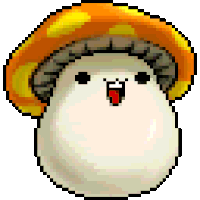 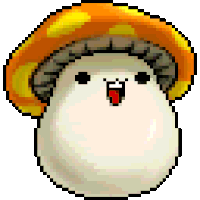 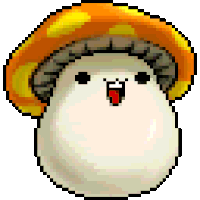 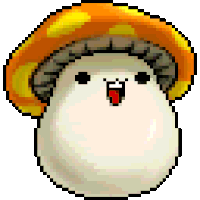 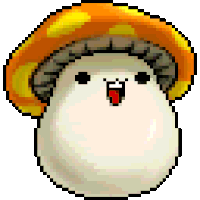 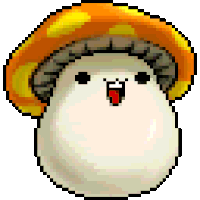 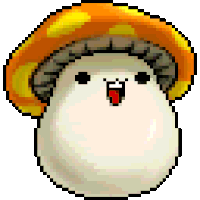 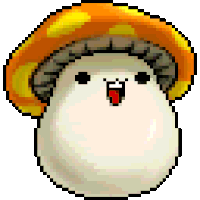 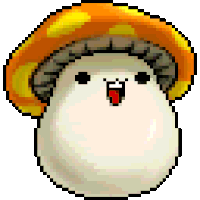 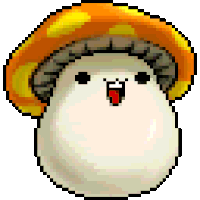 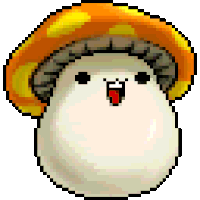 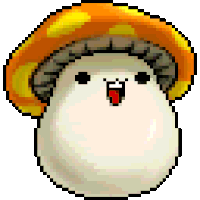 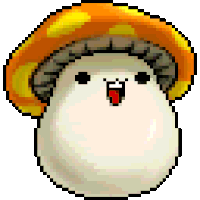 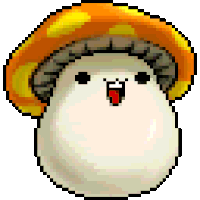 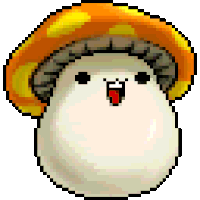 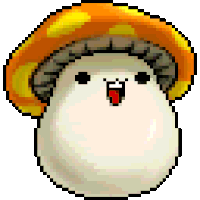 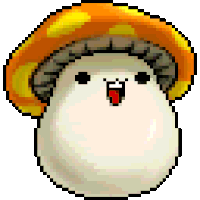 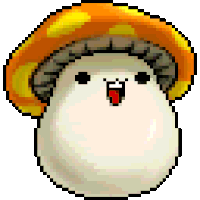 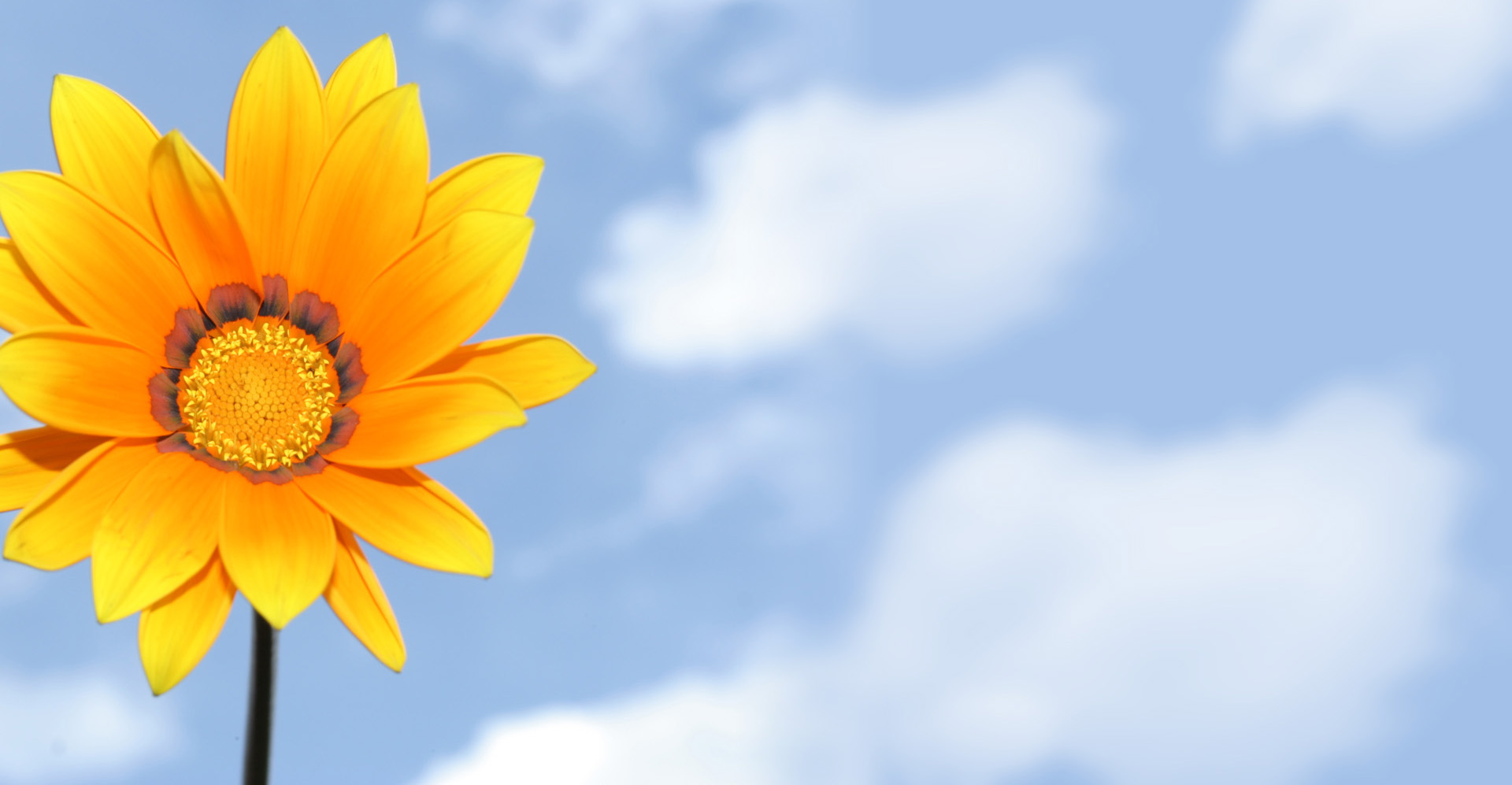 Sekian, terima kasih.